Design applications for girls ON Raspberry PI PLATFORM (DAGPI)
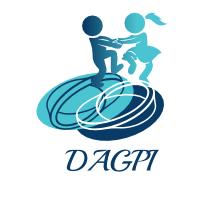 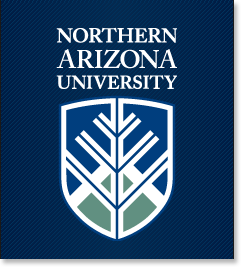 EGR 486C – Fall 2016
Q8 Engineering Team
Hussain Alfadhli
Anwar Albloushi
Ammar Alnajjar
Abdulaziz Alsharhan
Girls Education – the facts
There are still 31 million girls of primary school age out of school.[1]
34 million female adolescents out of school in lower secondary school. [1]
Two-thirds of the 774 million illiterate people in the world are female. [1]
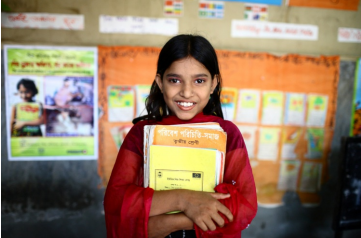 Courtesy UNESCO [1]
Why Educate?
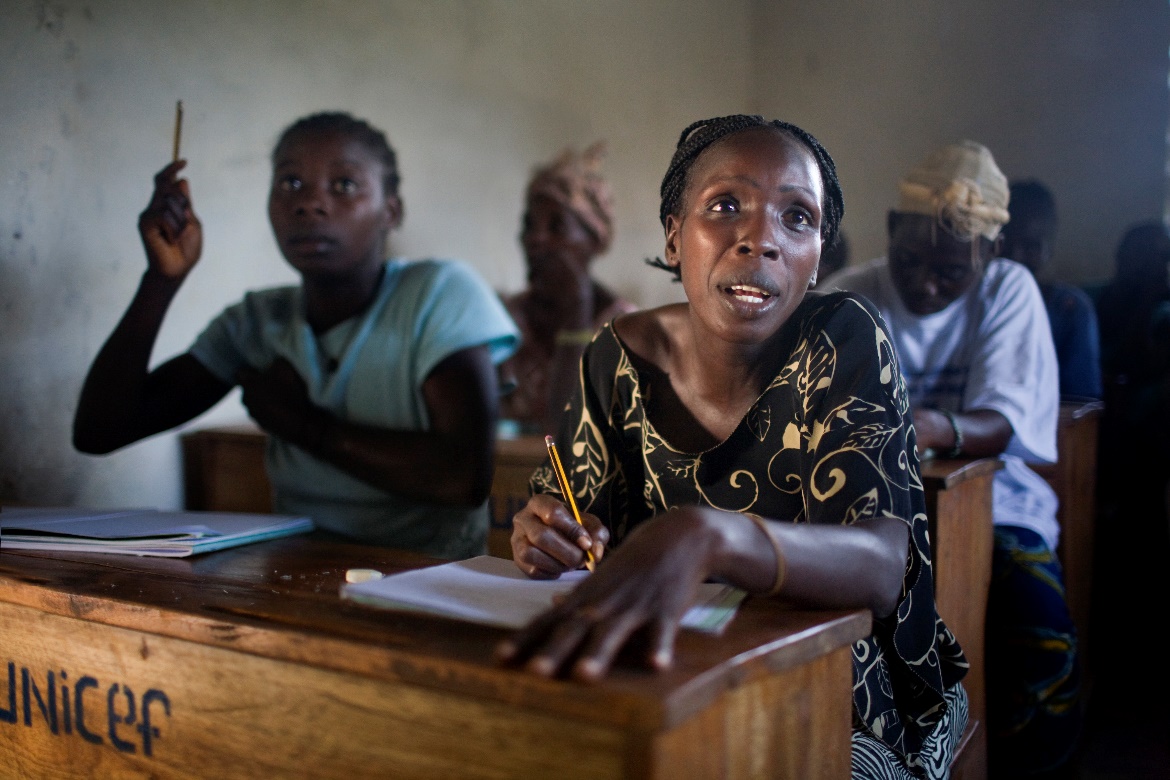 Mothers’ education improves child nutrition.[2]
Girls with higher level education are less likely to have children at an early age.[2]
Education narrows pay gaps between men and women.[2]
Educated women are more likely to find work.[2]
Courtesy UNESCO [3]
Project Scope and Goal
Increase proficiency in STEM education for girls through technology
Using DAGPI for field work and educational projects
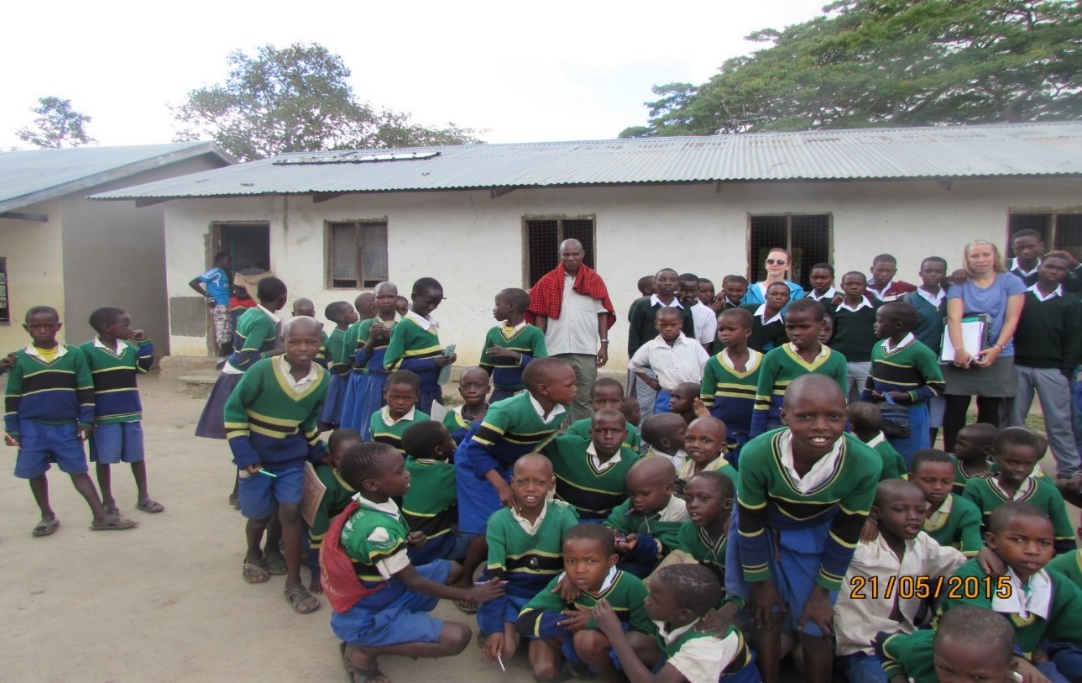 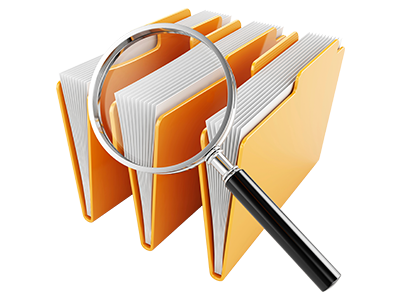 Courtesy Dr. McDonnell [3]
Tablet
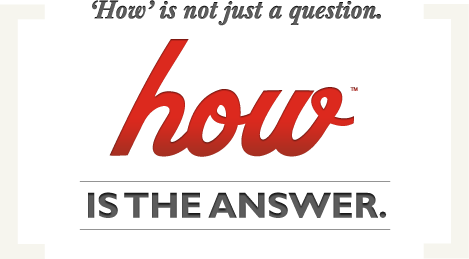 Design Criteria
Robust Case
Cost Effective 
Available
Learning opportunity (girls can build and maintain them)
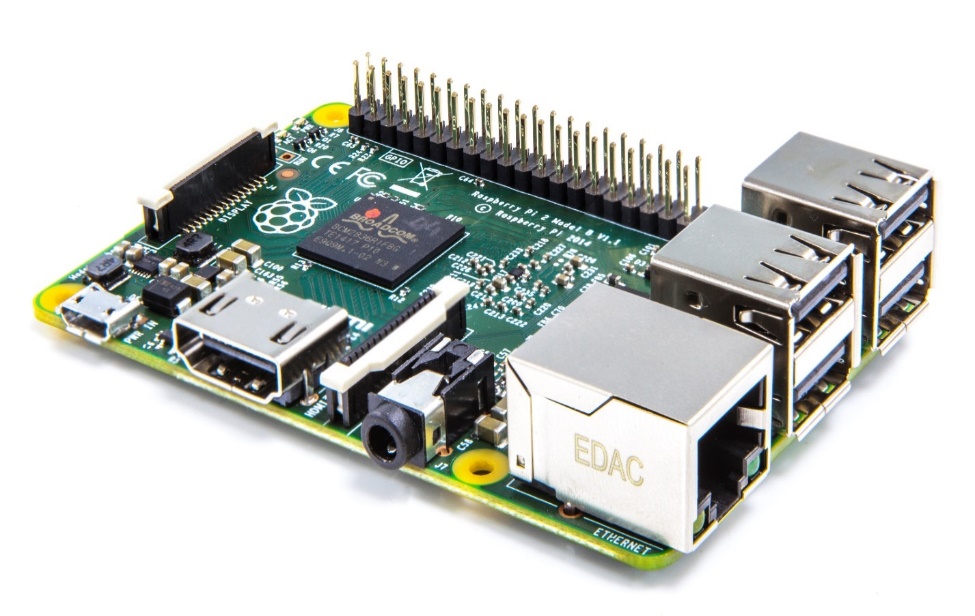 Design Option
Raspberry Pi with 2.8 PiTFT Touch Screen
DAGPI Specifications
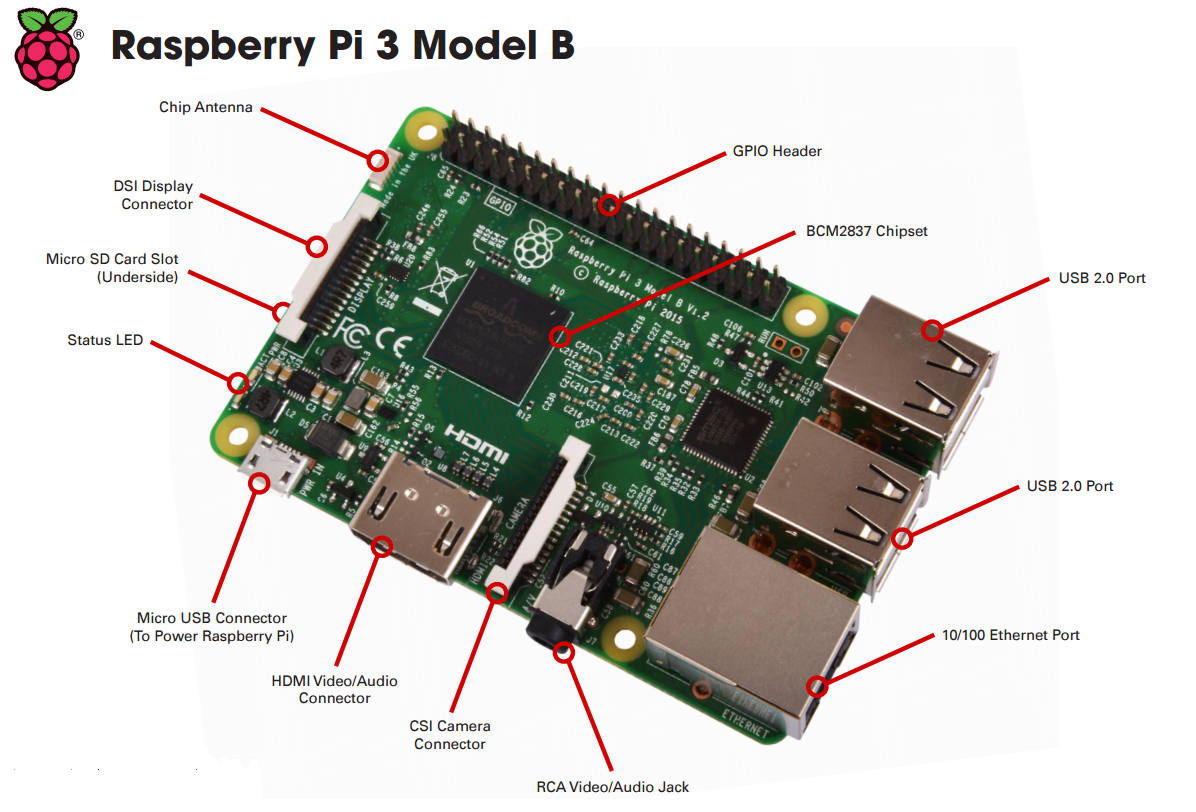 [4]
DAGPI Programming
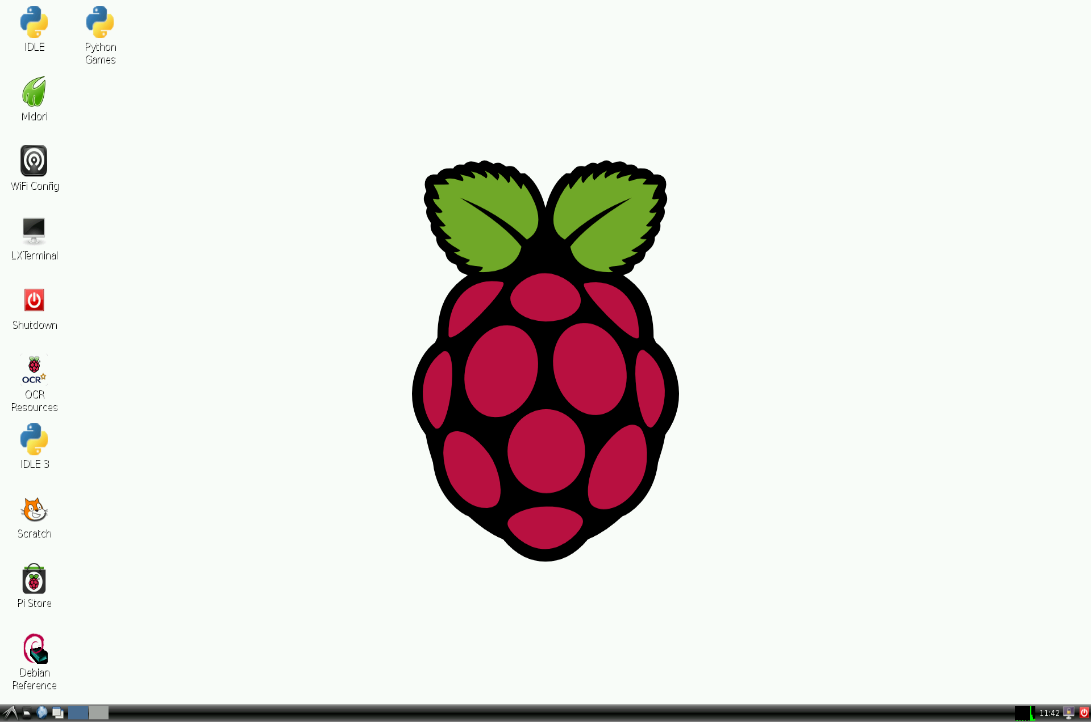 Operating system (Raspbian)
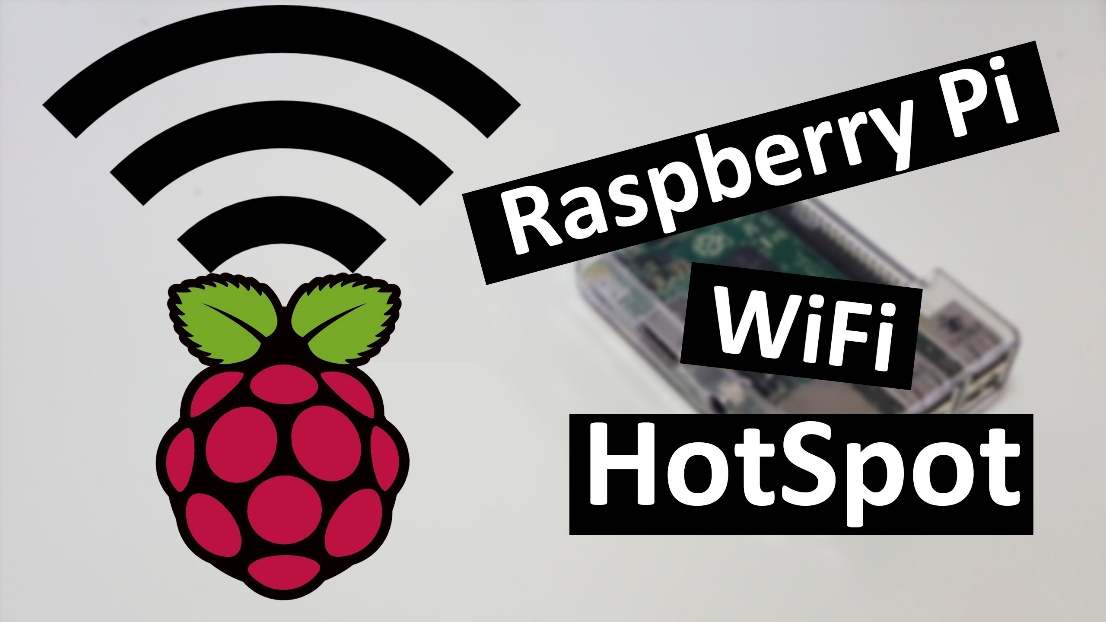 Wi-Fi Access Point
DAGPI Power
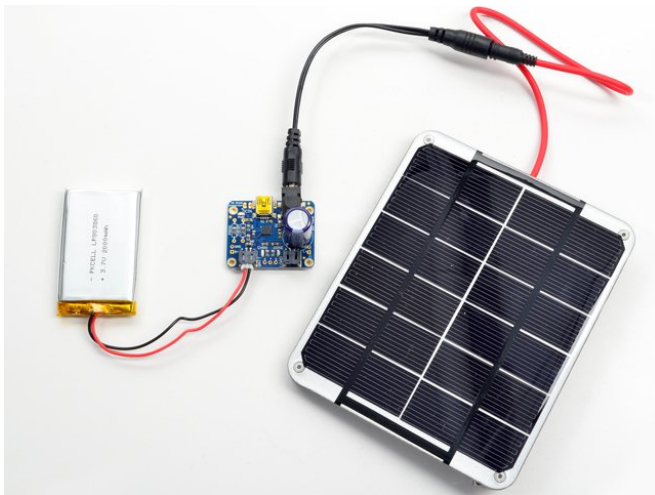 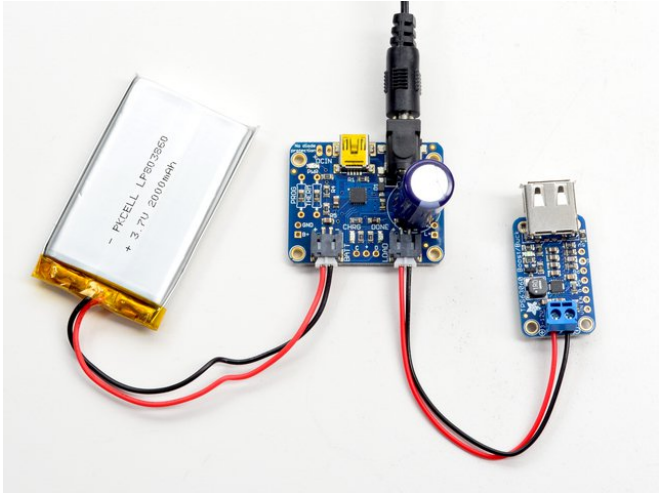 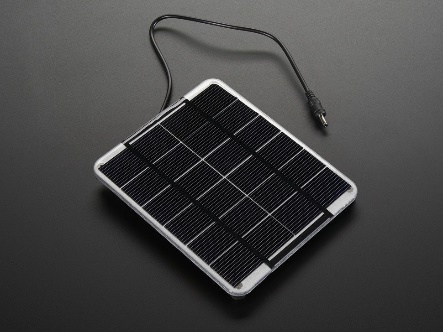 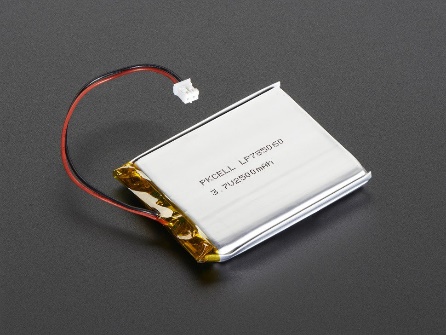 Powering DAGPI through 2W solar panel
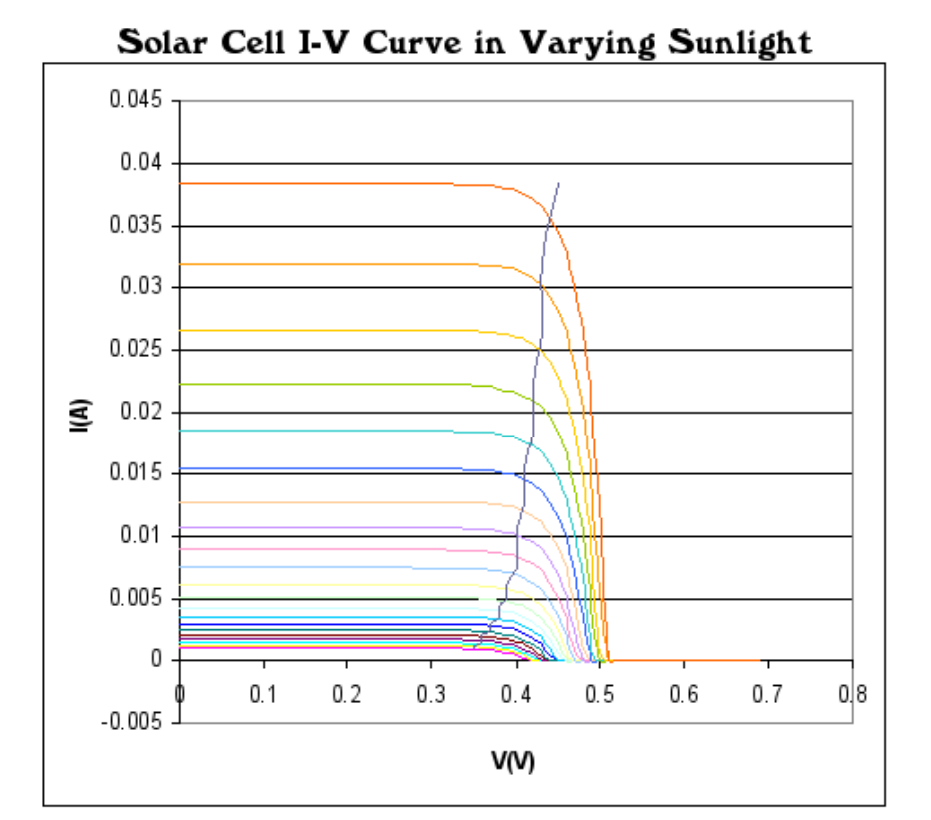 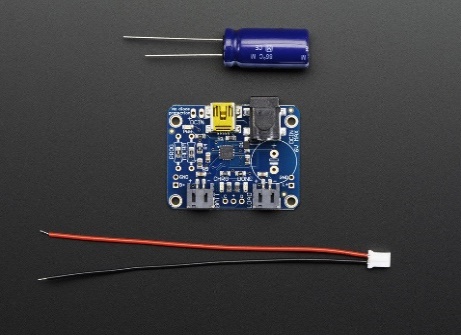 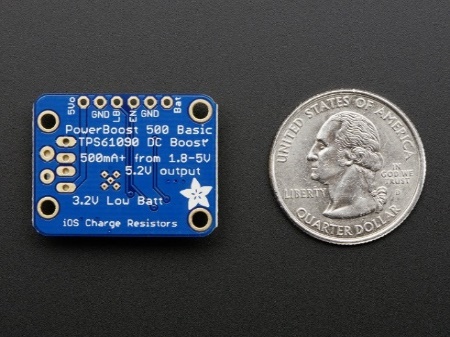 Solar cell I-V curve in varying sunlight
Courtesy Adafruit [5]
EGR 186 Rapid Prototypes
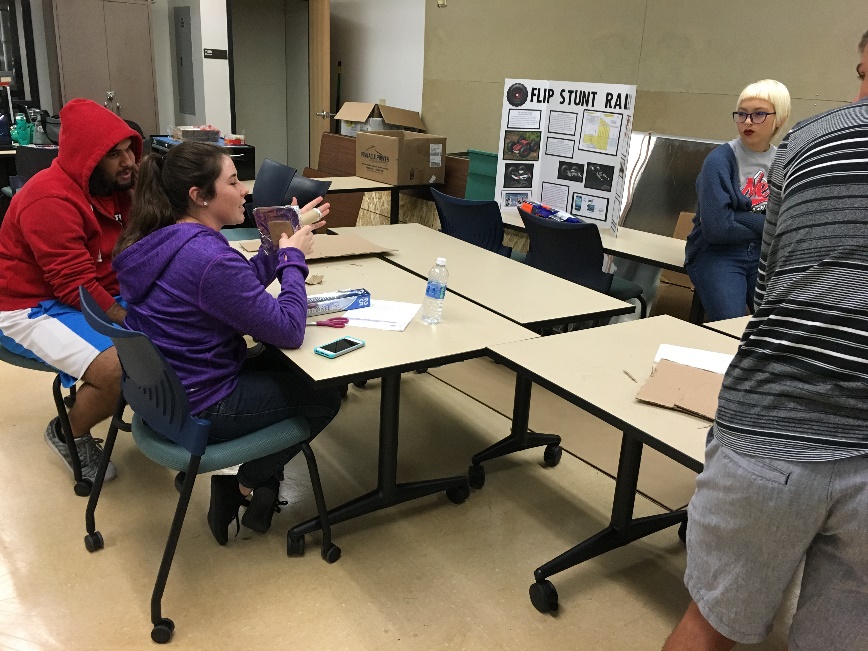 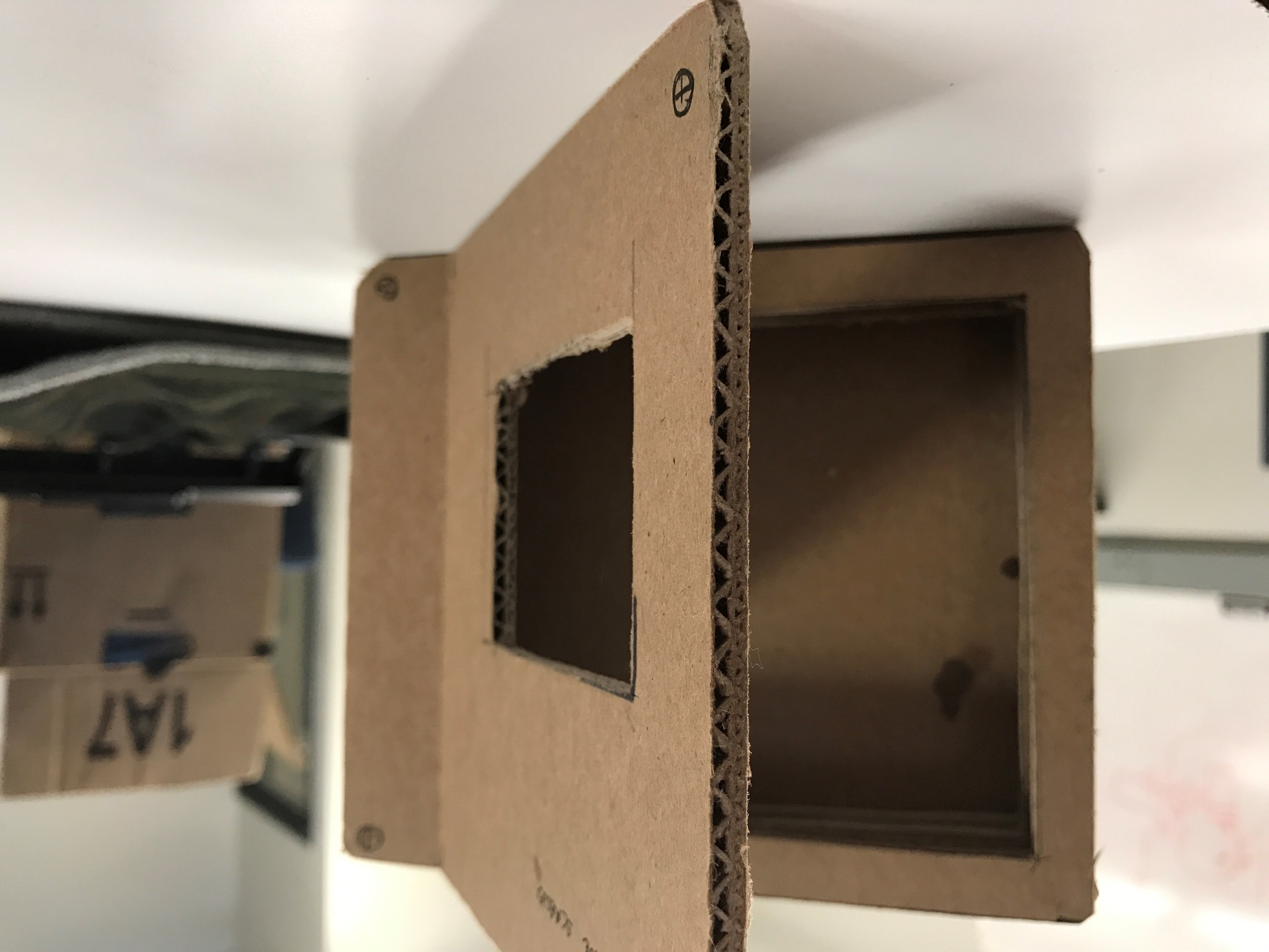 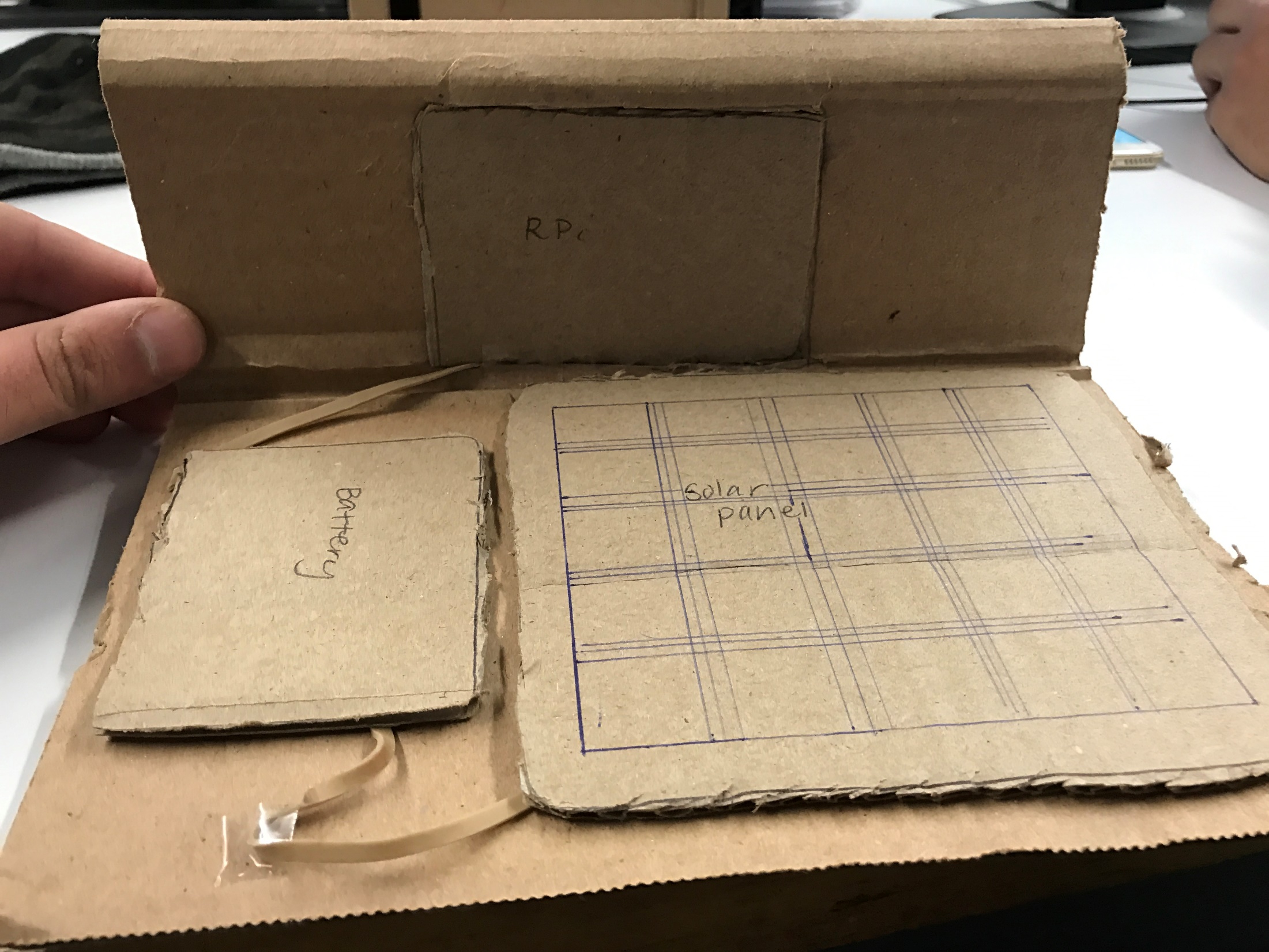 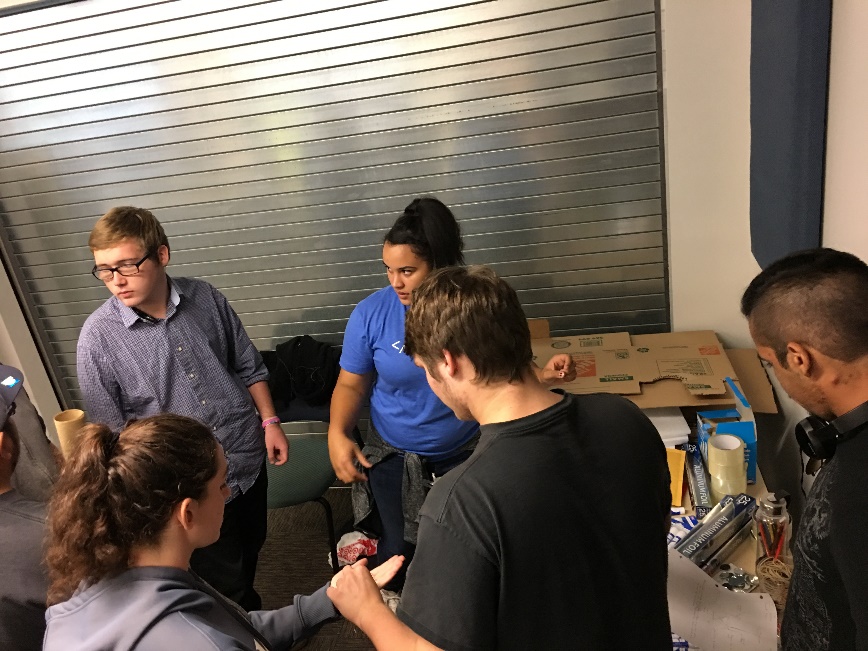 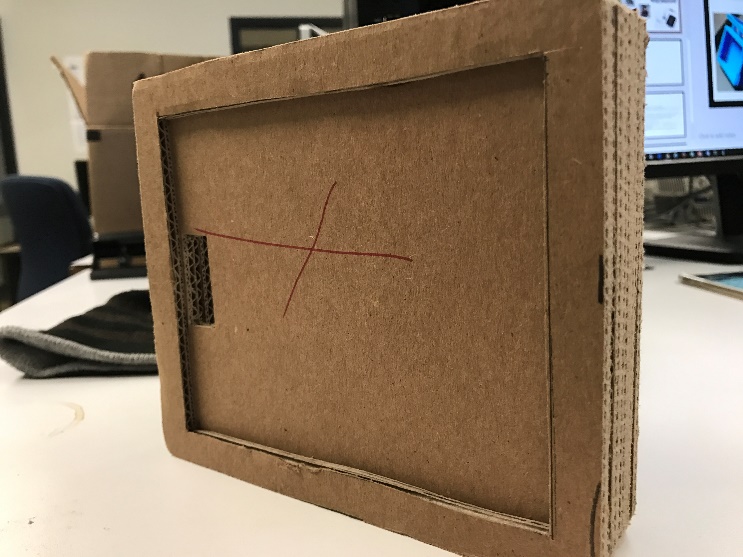 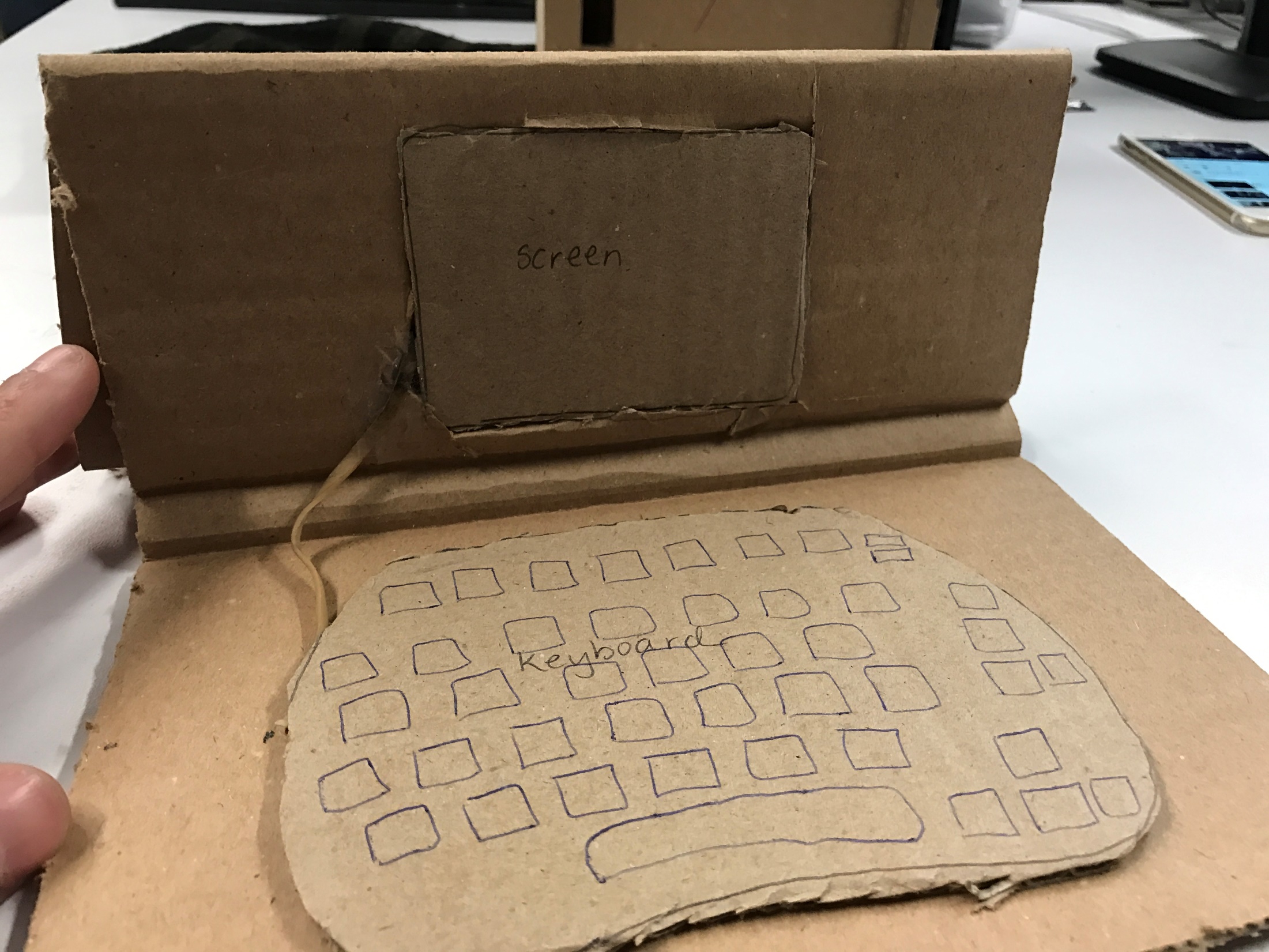 DAGPI Final Case
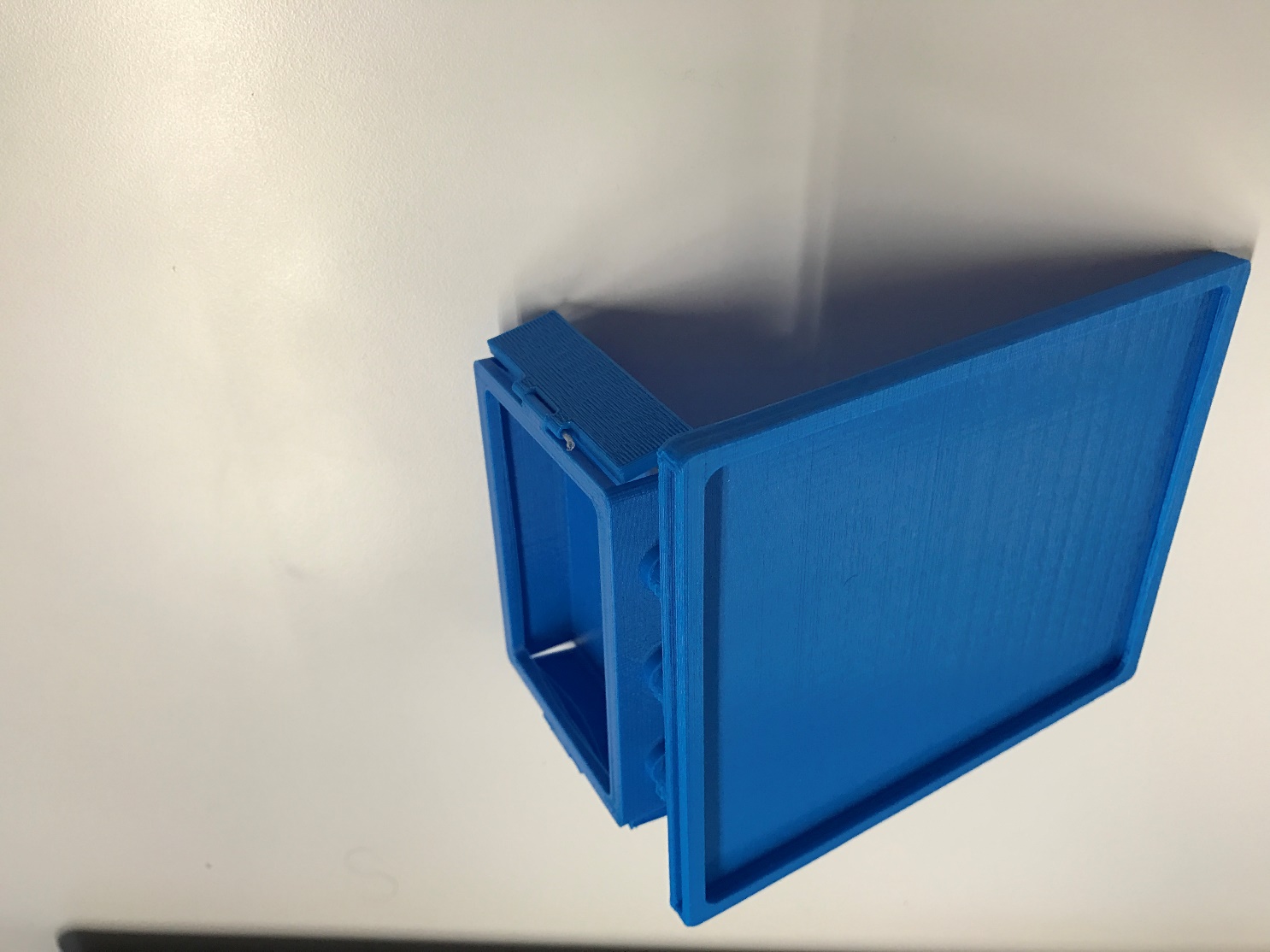 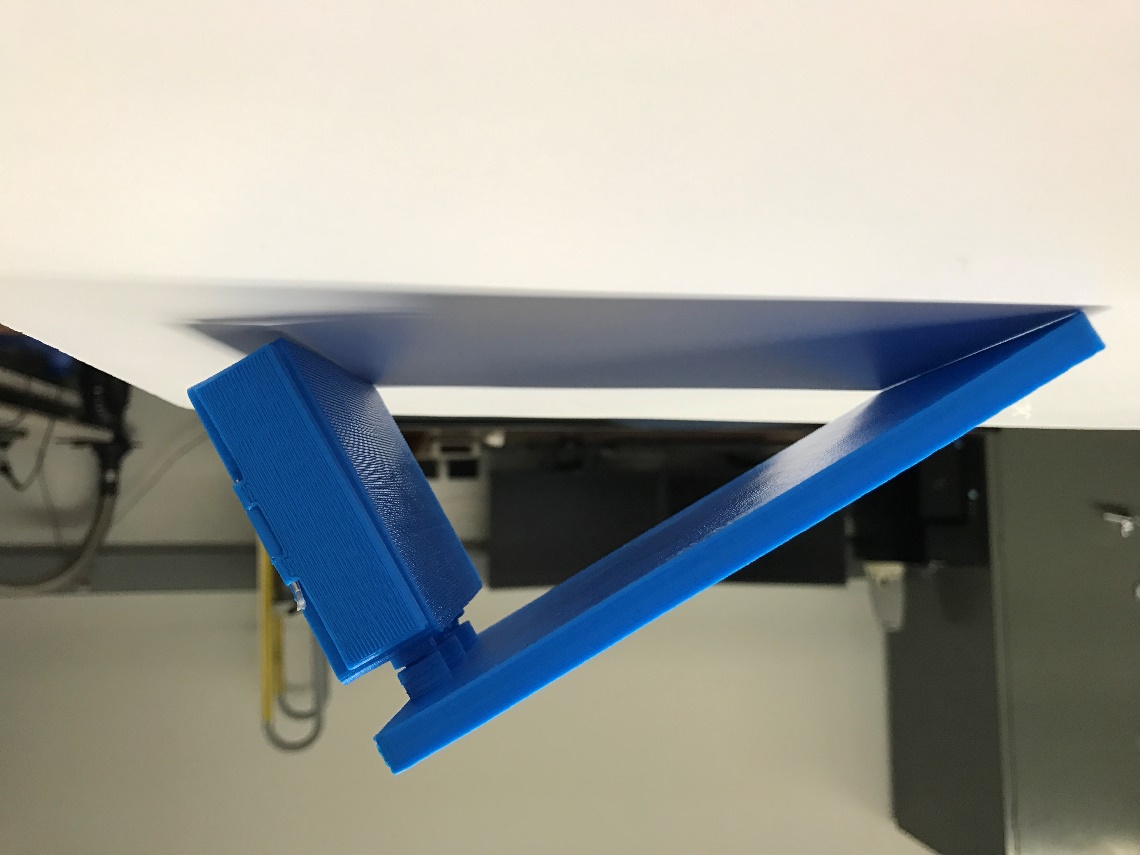 Applications on DAGPI
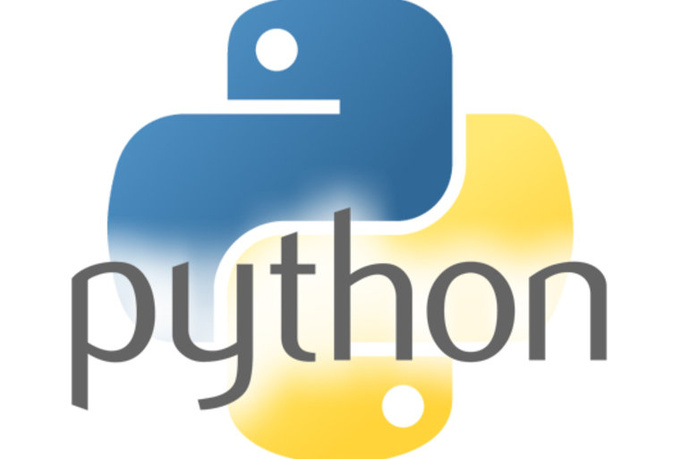 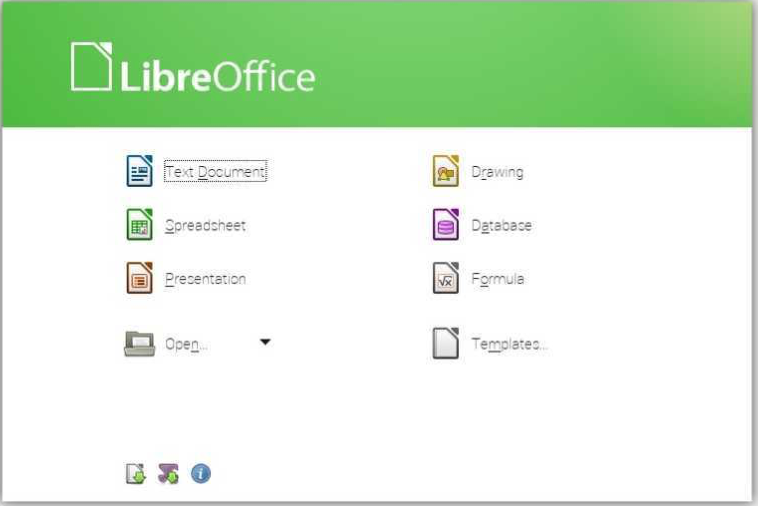 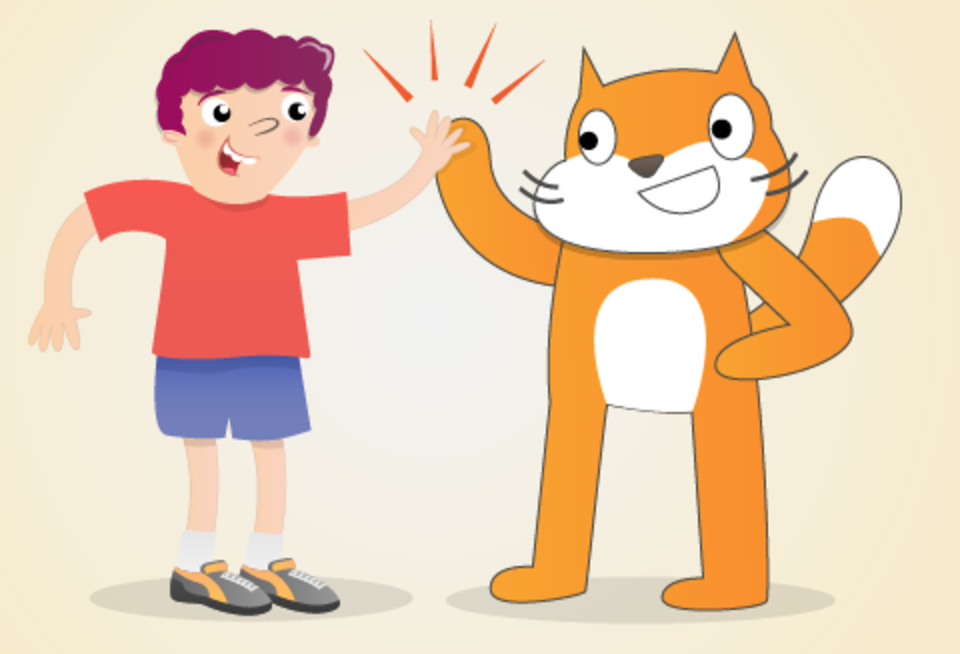 Scratch
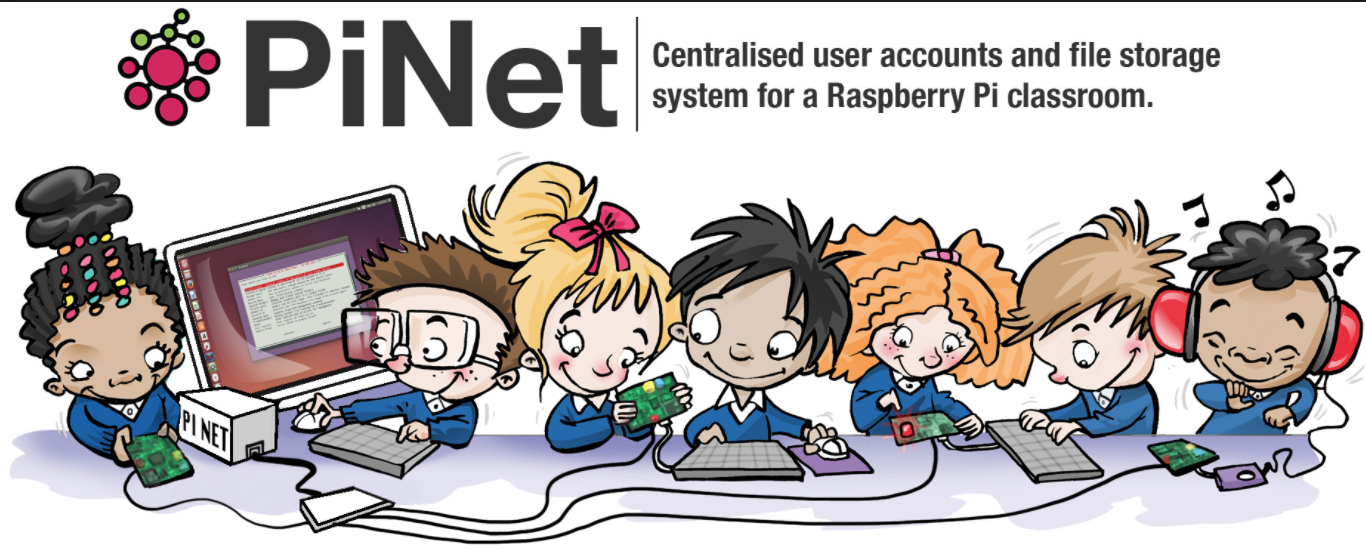 Applications for girls
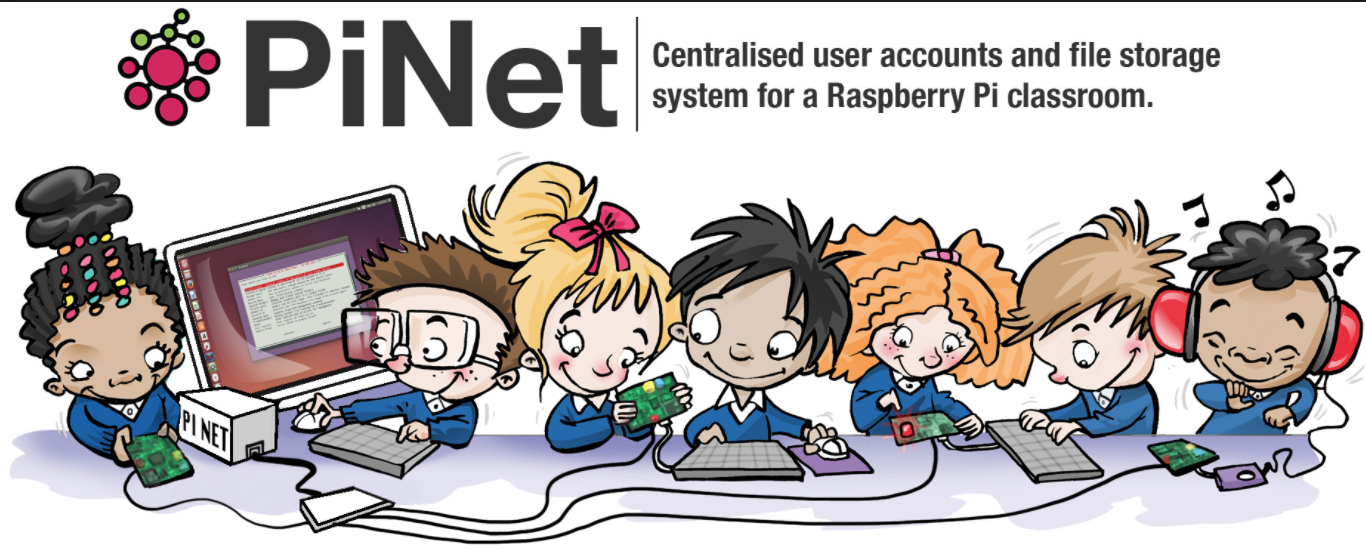 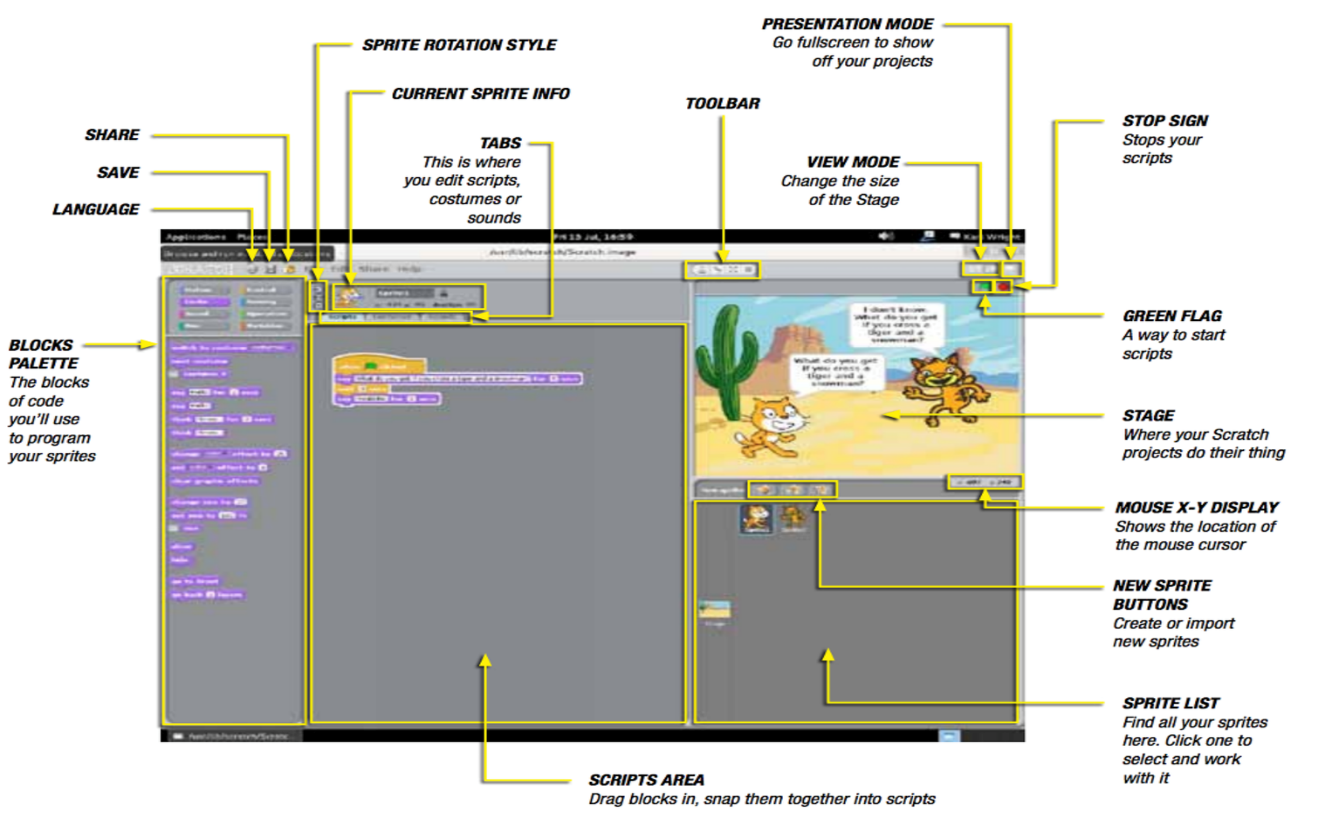 Summary
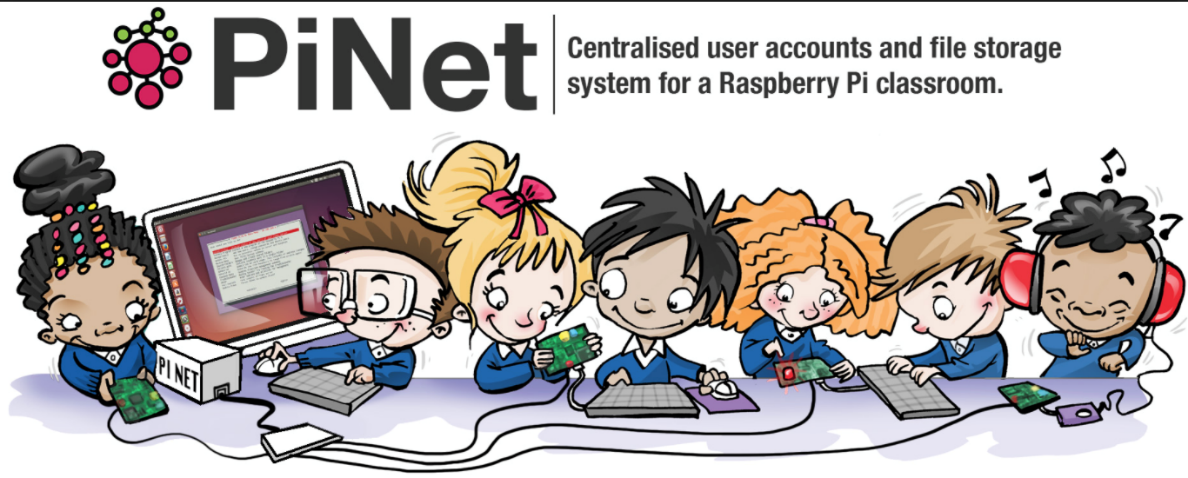 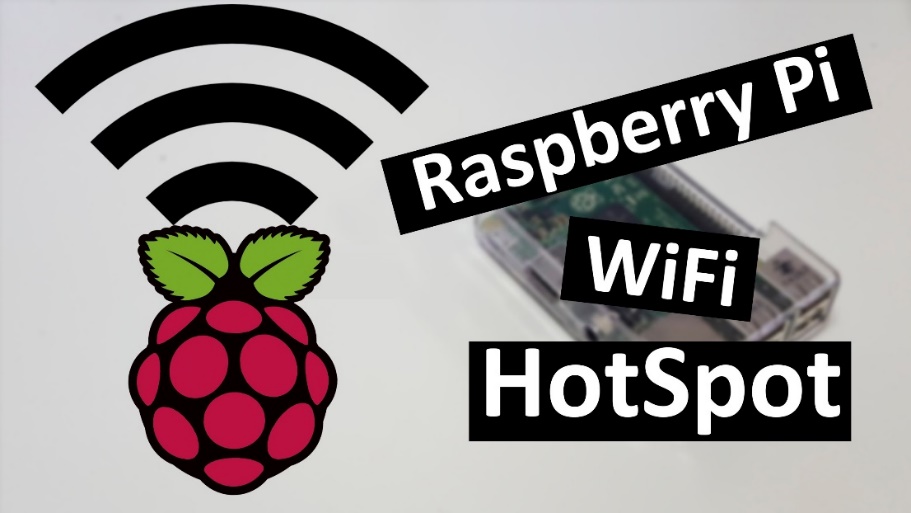 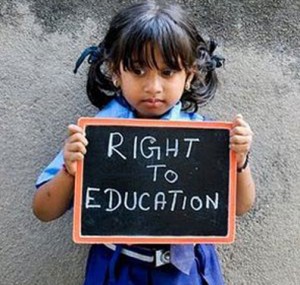 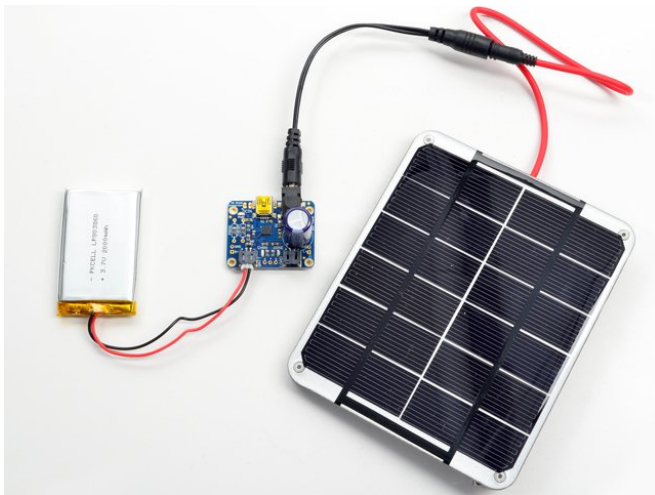 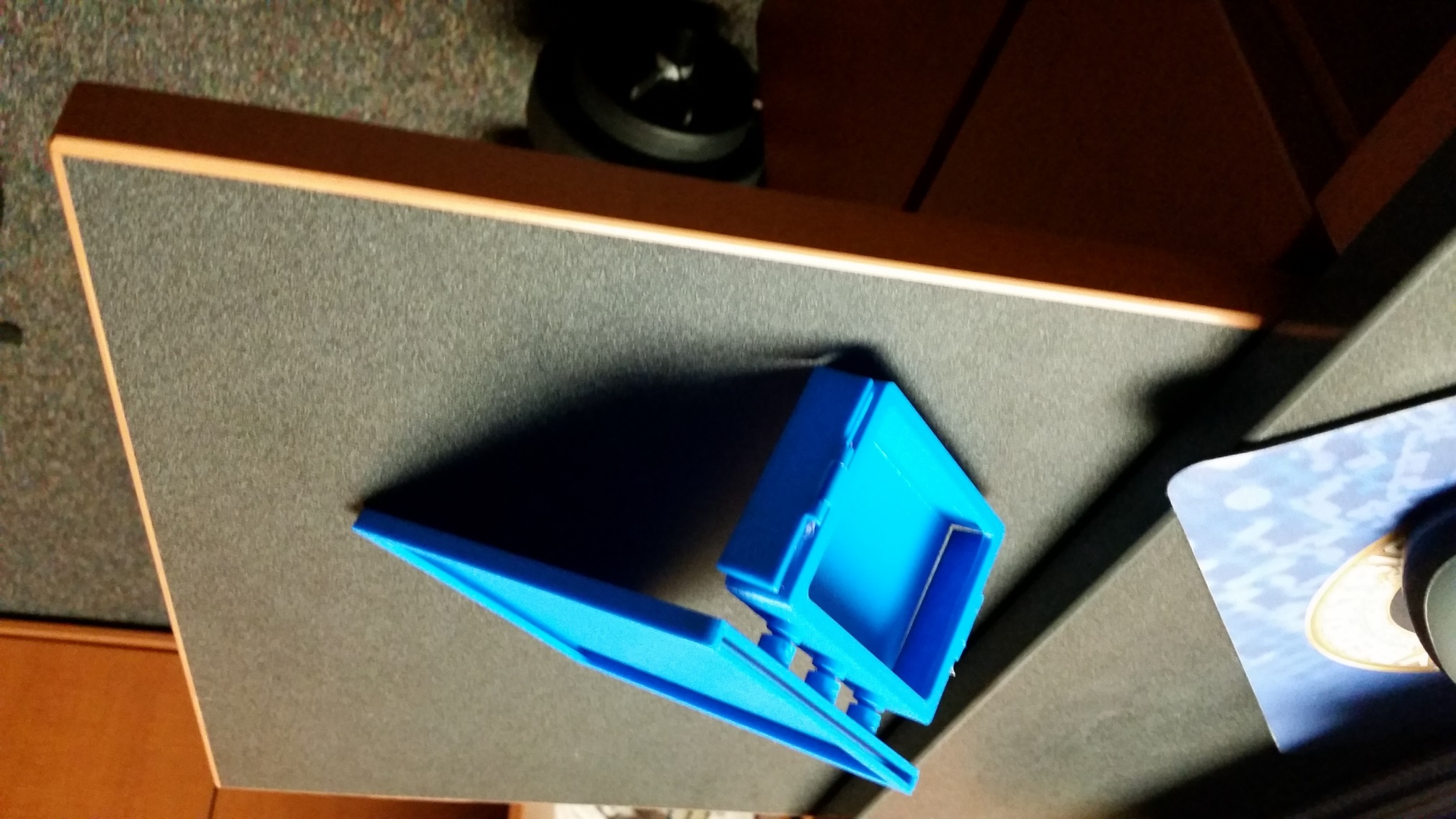 Acknowledgement
Dr.Dianne McDonnell
Ashwija Korenda
References
[1]"Girls' Education - the facts", unesco, 2013. [Online]. Available: https://en.unesco.org/gem-report/sites/gem-report/files/girls-factsheet-en.pdf. [Accessed: 03- Dec- 2016].
[2]P. Rose, "Rural women miss out on education — and decent jobs", World Education Blog, 2016. [Online]. Available: https://gemreportunesco.wordpress.com/2012/03/05/rural-women-miss-out-on-education-and-decent-jobs/. [Accessed: 03- Dec- 2016].
[3] D. McDonnell, “Project Background and Needs,” 2015.
[4] “Raspberry Pi 3 is out now! Specs, benchmarks & more - The MagPi Magazine,” The MagPi Magazine, 2016. [Online]. Available at: https://www.raspberrypi.org/magpi/raspberry-pi-3-specs-benchmarks/. [Accessed: 29-Apr-2016]. 
[5]L. Ada, Adafruit, 2011. [Online]. Available: https://cdn-learn.adafruit.com/downloads/pdf/usb-dc-and-solar-lipoly-charger.pdf. [Accessed: 03- Dec- 2016].
QUESTIONS 